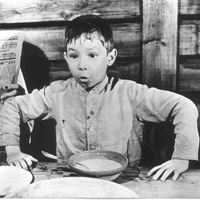 Konkurss “Vai esi gudrāks par Paulīni?”
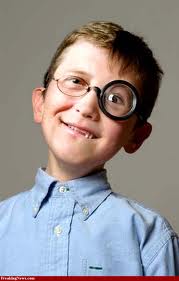 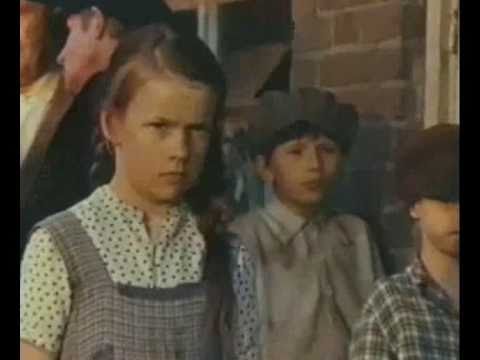 Mēs mācāmies Sakstagala Jāņa Klīdzēja pamatskolā. Uzraksti, kurā gadā dzimis un miris Jānis Klīdzējs!
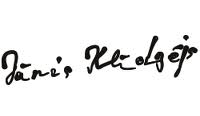 Šogad Jāņa Klīdzēja pamtaskola atzīmē īpašu notikumu. Kurā mēnesī un kurā datumā skolā tiek svinēti svētki?
Vairāk nekā trešo daļu Rēzeknes novada teritorijas klāj meži. Kas tas ir? 
Mežā dzimis, mežā audzis, atnāk mājās, kļūst par sargu!
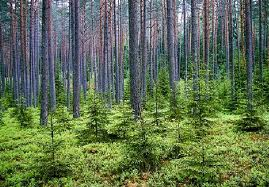 Nosauciet  augstāko pauguru Latgalē un Rēzeknes novadā  (289,3 m v. j. l.)!
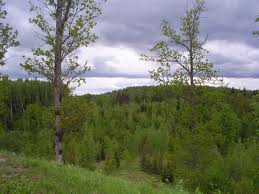 Kas ir latviešu mākslas filmas “Cilvēka bērns” režisors?
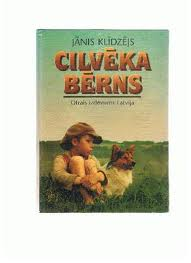 Kādas krāsa atkritumu konteinerā Kantinieku pagastā jāšķiro stikla tara?
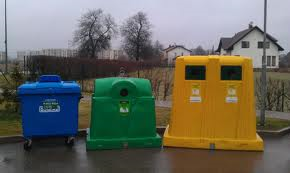 Kāds dzīvnieks  ir bijis  Sakstagala centrā?
Kāda koka čiekuri aug pie skolas stadiona?
Rēzeknes novada teritorijā ir 180 ezeri un ūdenskrātuves ar platību virs 1 ha. Nosauc divus lielākos Rēzeknes novada ezerus un upes !
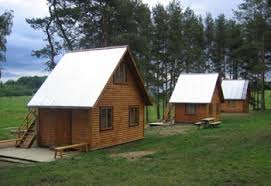 No Sakstagala līdz Rēzeknei ir 16 km. Cik m ir 2/5 km?
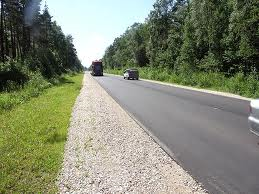 Kurš ir platības ziņā lielākais Rēzeknes novada ezers?
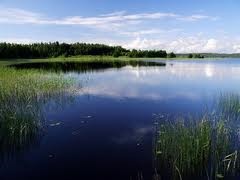 Cik pagastu ir Rēzeknes novadā?
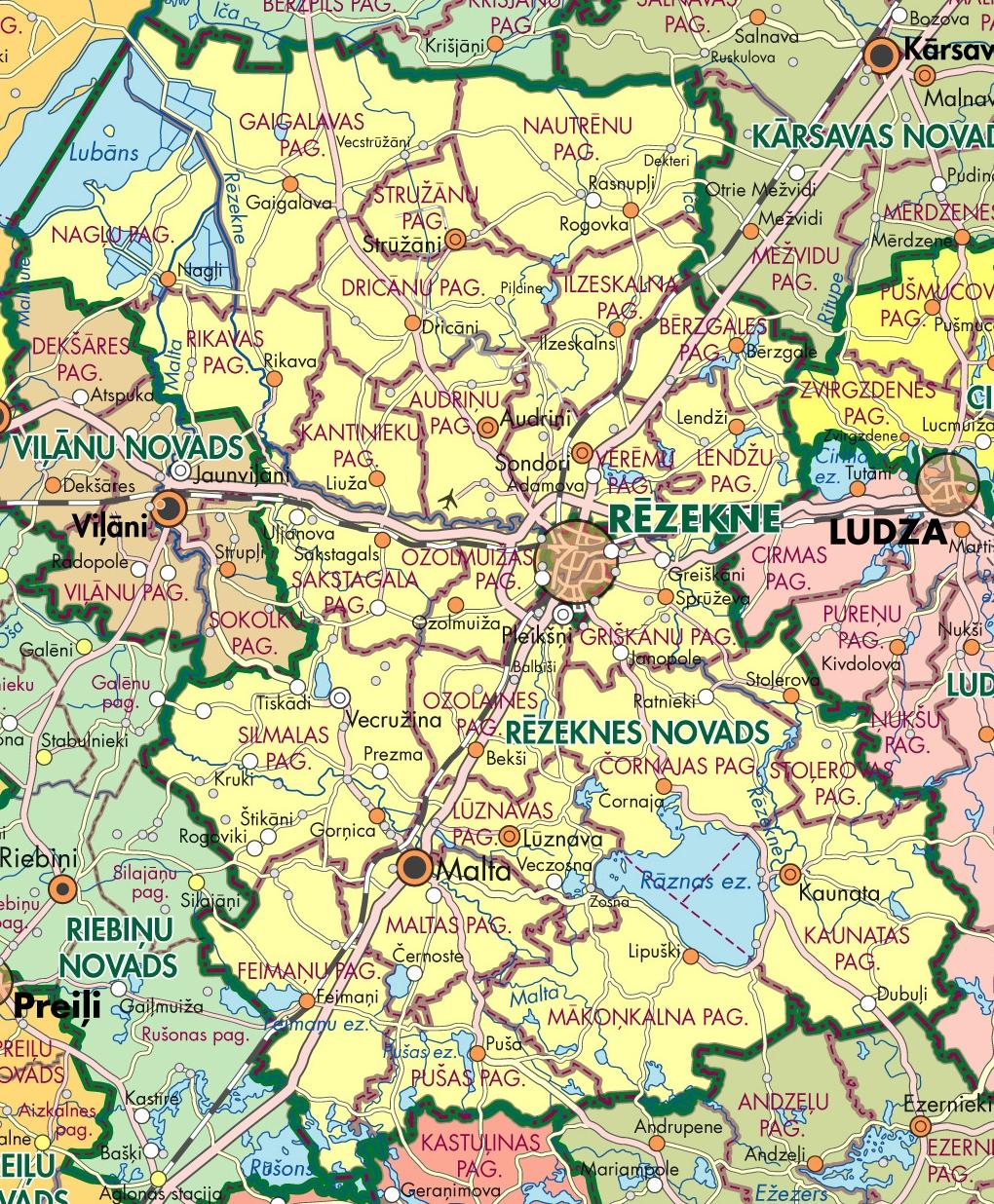 Kas ir Monvīds Švarcs??
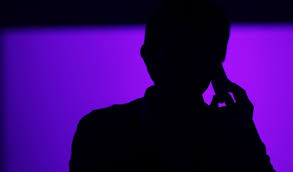 Nosauciet  lielāko Rēzeknes novada rūpniecības uzņēmumu! Kurā pagastā tas  atrodas?
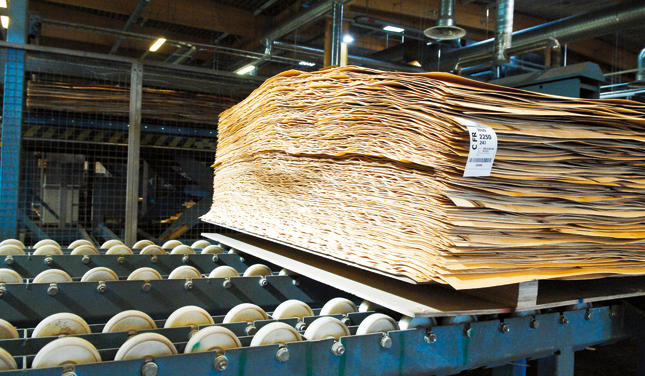 Sakstagala pagastā atrodas 
3 arhitektūras pieminekļi. Nosauc tos!
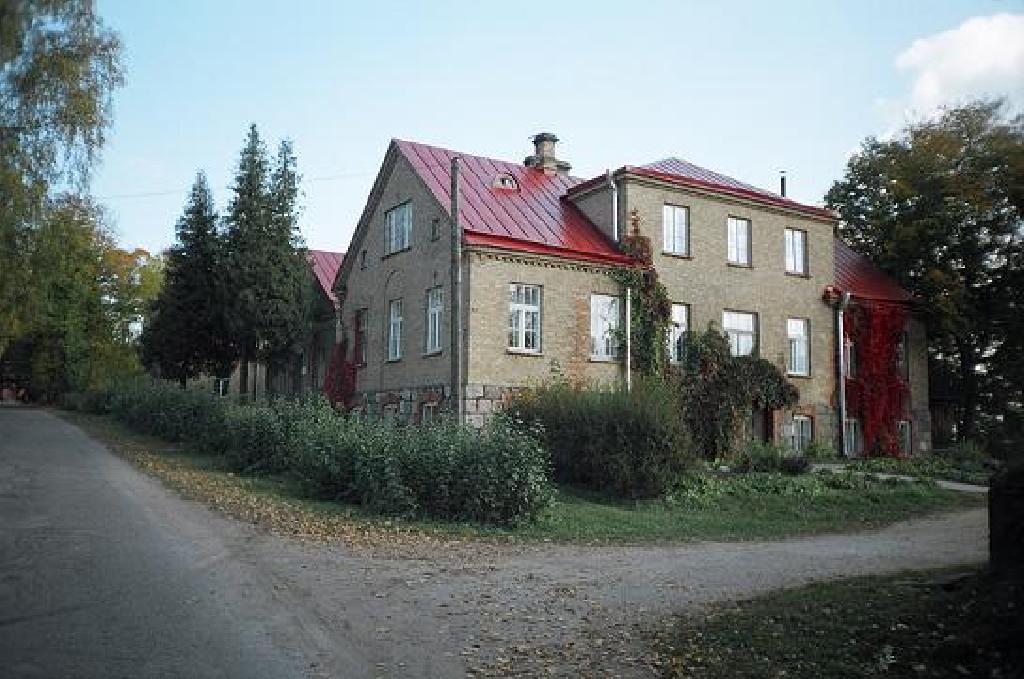 Purva apskatei ir izveidota laipu taka  800 m garumā. Kur izveidota šī taka, kā to sauc?
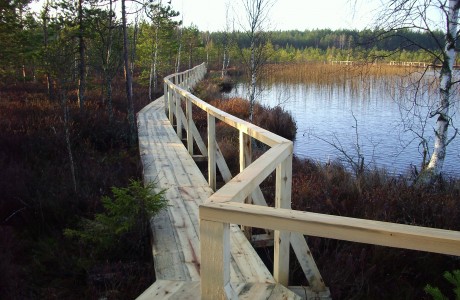 Kā sauc attēlā redzamo dižakmeni Sakstagala pagastā?
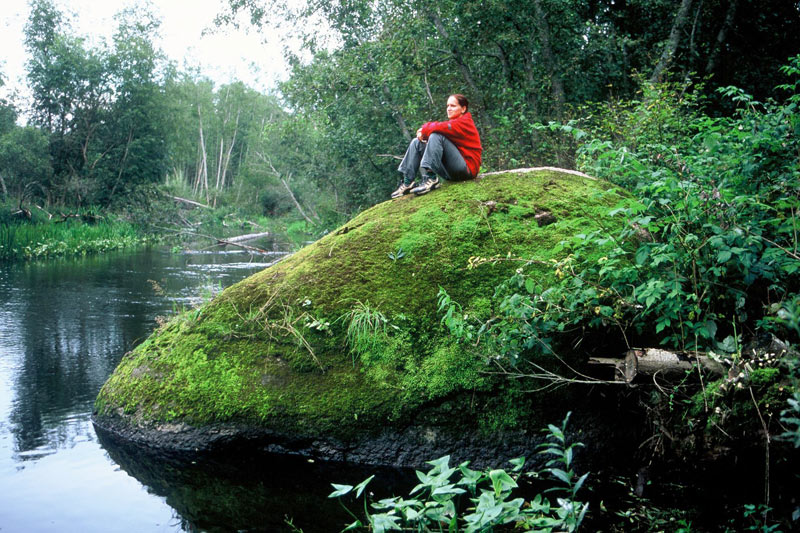 Uzmini, cik pieteku ir Rēzeknes upei! (9, 11, 13)
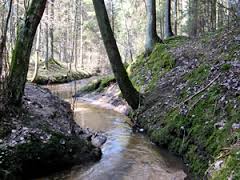 Cik iedzīvotāju ir Rēzeknes novadā?
(34000, 31000,26000)
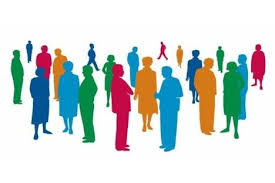 Cik kultūras pieminekļu ir Rēzeknes novadā? 
(97, 123, 237)
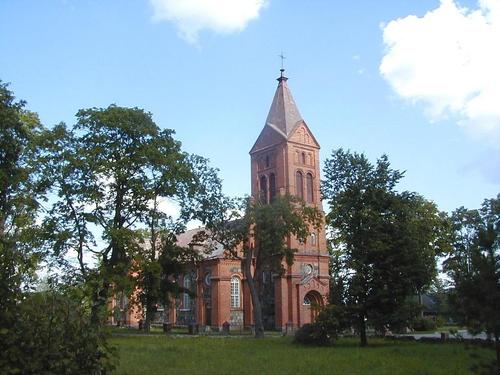 Kurā gadā dibināts Rāznas nacionālais parks?
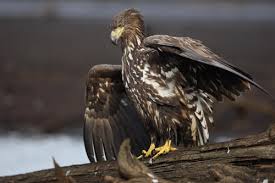 Cik divskaņu ir vārdā “Ozolmuiža”?
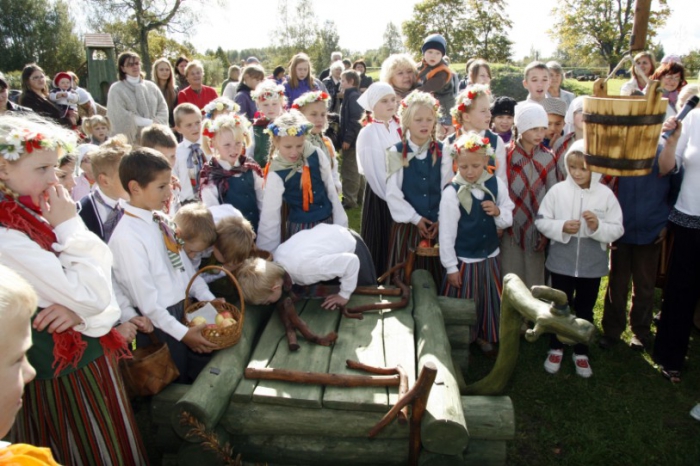 Ansamblī “Galaktika” spēlē 2 muzikanti. Kā sauc piecu mūziķu ansambli?
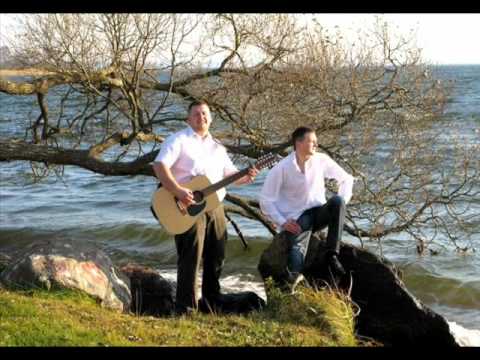 Kāda liela automaģistrāle  šķērso Sakstagala pagastu?
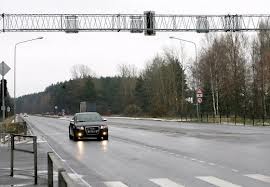 Cik izglītības iestāžu ir Rēzeknes novadā?
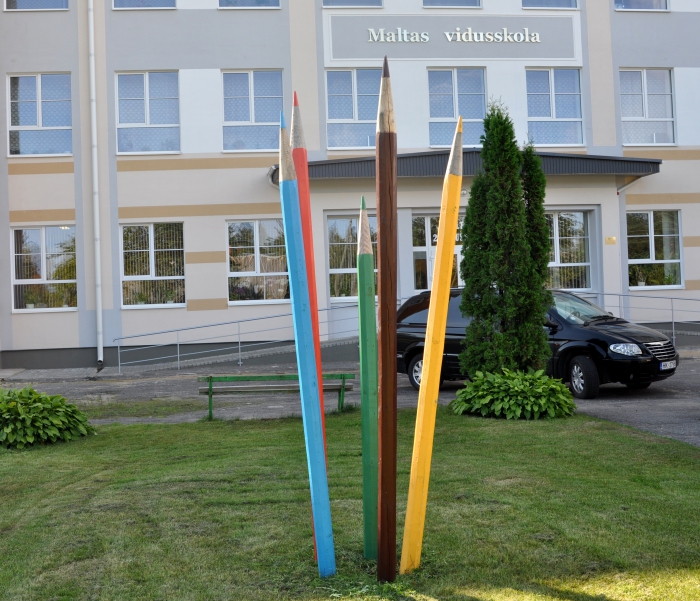 Kura ir lielākā Rēzeknes novada  oga?
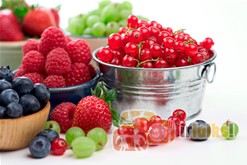 Kādas slimības izraisa šis kukainis?
Kas ir Rēzeknes novada  himnas
 vārdu un mūzikas autors?
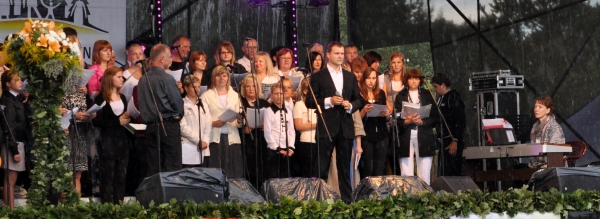 Ierakstiet trūkstošos vārdus Rēzeknes novada himnai!
Manas mājas dzimtā .....,Kur meži vējā šalc, kur ....  ligzdot sauc.Caur gadu simtiem nomodā –Skan ....... tēvu valodā.
Rudenī pie skolas vairākas reizes varēja ieraudzīt šo dzīvnieku.Kas tas par rāpuli?Vai indīgs?Pēc kādas pazīmes to var atšķirt no citiem rāpuļiem?
Kas ir attēlots uz Rēzeknes novada karoga?
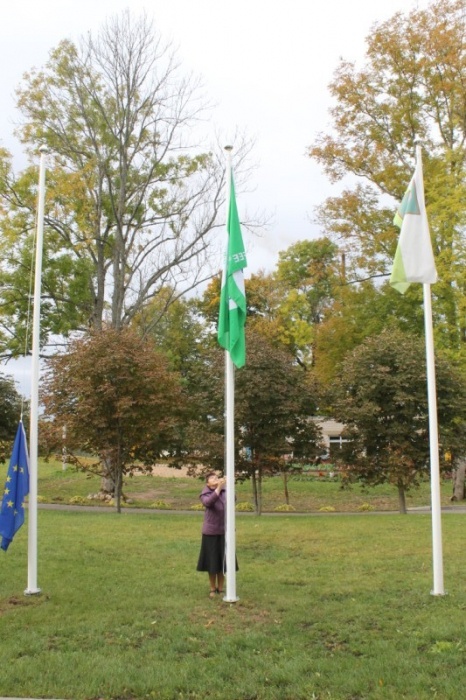 Šīs pēdas varēja redzēt 
pie muzeja  “Kolnasāta”.
Kam tās pieder?
Uzmini,
ar cik novadiem robežojas Rēzeknes novads?
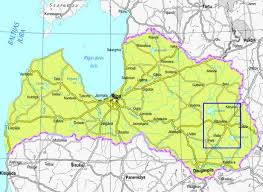 Katru gadu skolā notiek zobu pārbaude. Kā sauc cietu vielu, kas veido zoba pamatmasu?
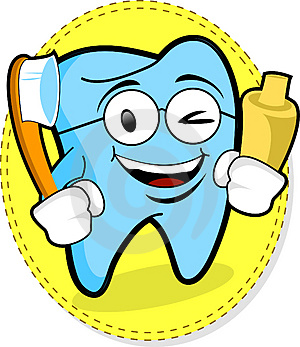 Nosauc vismaz 3
 Jāņa Klīdzēja grāmatas!
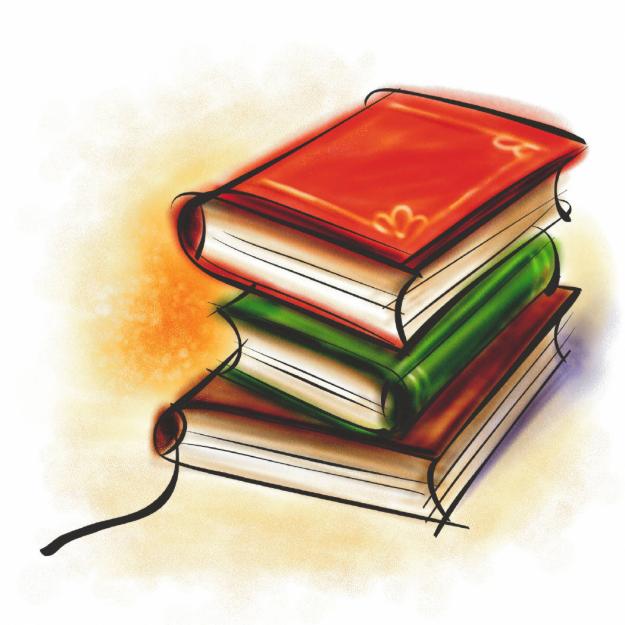 Uzrakstiet skaitli, kas ir 6 reizes lielāks par 151?
 ( 151- tik skolēnu mācās mūsu skolā)
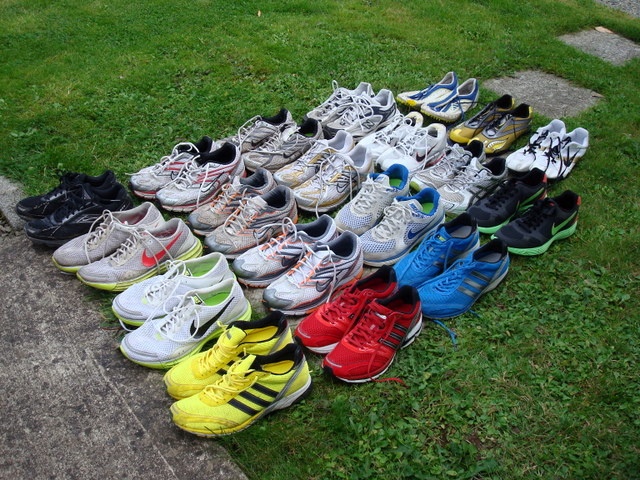 Ko iegūst karjerā “ Pērtnieki” ?
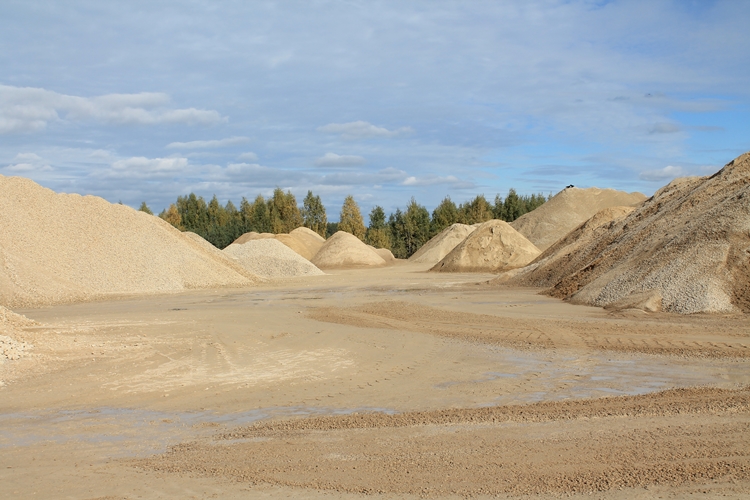 Mūsu skolas skolnieks Andris aizgāja gulēt 21.45, bet piecēlās 6.30. Cik min Andris gulēja?
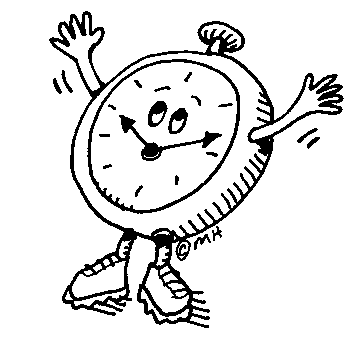 Kas ir novada mazākais zīdītājs?
Pabeidz J. Klīdzēja citātu:” “...Ir trejādi cilvēki: Vieni, kas rada un veido notikumus. Otrie, kas vēro visu, kas notiek. Trešie ir tādi, kas
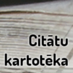 Paldies!
Zināt ir stilīgi!
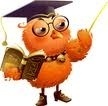